学习主题五　古代诗歌鉴赏
学习主题五　古代诗歌鉴赏
教考衔接
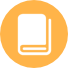 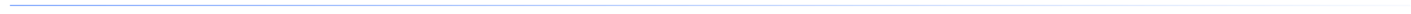 知识清单
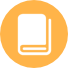 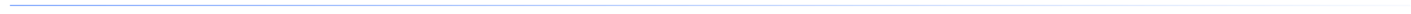 教考衔接
教考衔接:教材中的古诗
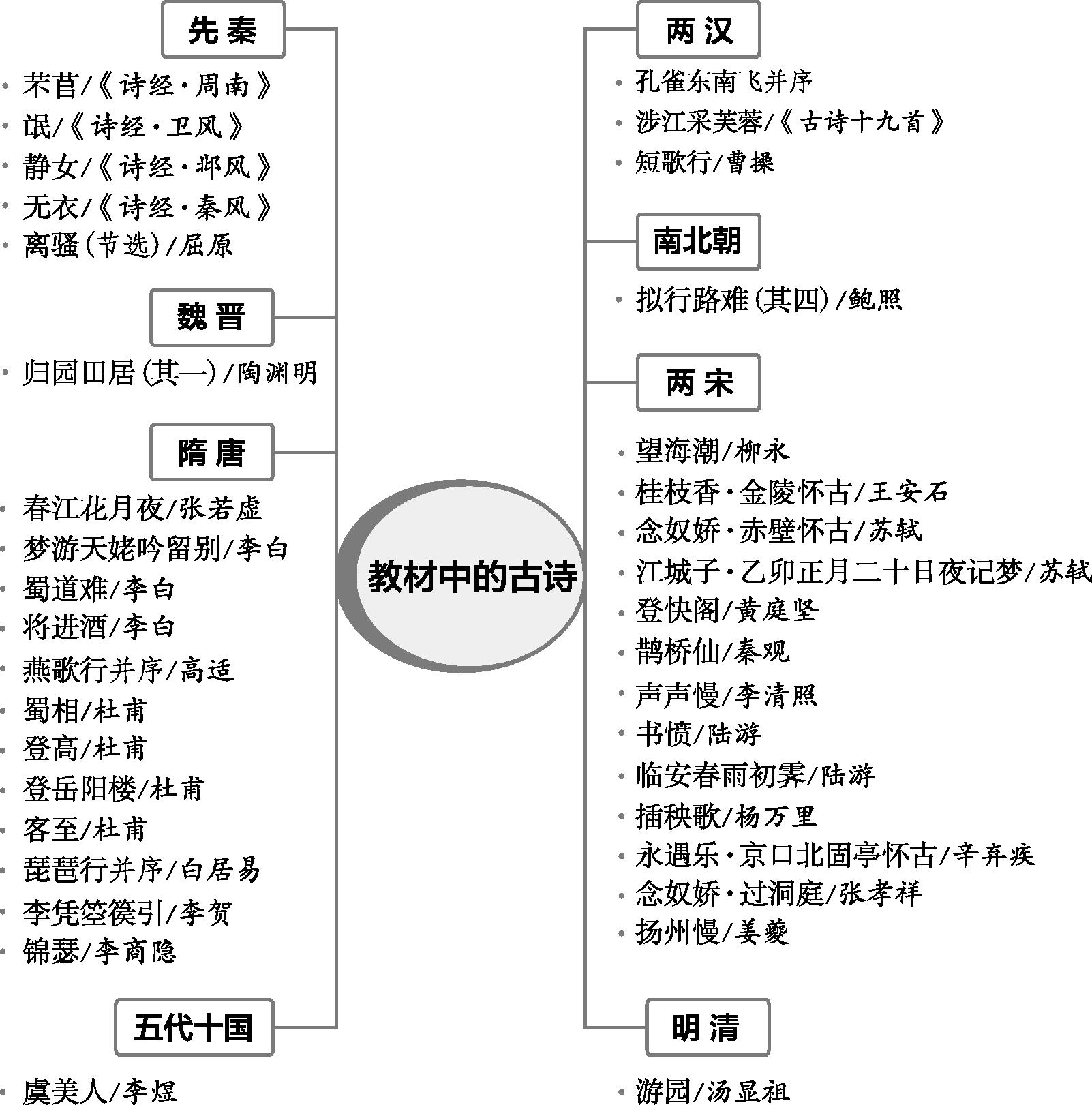 知识清单
知识清单:八种常见诗歌题材
        (以教材《卜算子·咏梅》《登高》等为例)
       根据题材分类,中国古诗大致有咏物言志诗、羁旅思乡诗、送别怀人诗、边塞征战诗、咏史怀古诗、山水田园诗、即事(景)抒怀诗、爱情闺怨诗八种类型。相同题材的诗歌,诗中的情感是相近的,手法是相似的。因此,我们阅读诗歌,完全可以从题材入手,达到“读一首诗,知一类诗”的效果。
一、咏物言志诗
        典例:李商隐《锦瑟》、王磐《朝天子·咏喇叭》、陆游《卜算子·咏梅》、曹操《龟虽寿》、刘桢《赠从弟(其二)》、于谦《石灰吟》、郑燮《竹石》、王安石《梅花》等。
常见手法有以下几种。①从具体描写的方法看,主要是正面描写与侧面烘托。②从修辞手法看,主要是比喻、象征、拟人和对比。③从抒情方式看,主要是托物言志。
阅读下面这首宋词,完成后面的题目。
卜算子·咏梅
陆　游
        驿外断桥边,寂寞开无主。已是黄昏独自愁,更着风和雨。　无意苦争春,一任群芳妒。零落成泥碾作尘,只有香如故。
        1.下列对这首词的理解和赏析,不正确的一项是(　　)。
        A.本词以“卜算子”为词牌,这一词牌的词形式以五言为主,间或七言,句式富有变化。
        B.“驿外断桥边”点明梅的生长环境偏僻,“更着风和雨”突出其处境恶劣。
        C.词中“妒”的意思是“嫉妒”,词人以“妒”写梅,使梅具有了人的情思。
        D.词以独白的抒情方式咏梅.读者可以从中感受到词人真实的内心世界。
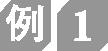 C
阅读下面这首宋词,完成后面的题目。
卜算子·咏梅
陆　游
        驿外断桥边,寂寞开无主。已是黄昏独自愁,更着风和雨。　无意苦争春,一任群芳妒。零落成泥碾作尘,只有香如故。
        1.下列对这首词的理解和赏析,不正确的一项是(　　)。
        A.本词以“卜算子”为词牌,这一词牌的词形式以五言为主,间或七言,句式富有变化。
        B.“驿外断桥边”点明梅的生长环境偏僻,“更着风和雨”突出其处境恶劣。
        C.词中“妒”的意思是“嫉妒”,词人以“妒”写梅,使梅具有了人的情思。
        D.词以独白的抒情方式咏梅.读者可以从中感受到词人真实的内心世界。
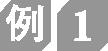 解析  “词人以‘妒’写梅”错。“妒”是指百花的嫉妒,而不是梅。梅是朴实无华、不慕虚荣的,它不与百花争春,在寒冬中孤傲挺立开放,任凭群花嫉妒。
    

       2.“零落成泥碾作尘,只有香如故”是词人的人格写照,请简要分析。
解析  “词人以‘妒’写梅”错。“妒”是指百花的嫉妒,而不是梅。梅是朴实无华、不慕虚荣的,它不与百花争春,在寒冬中孤傲挺立开放,任凭群花嫉妒。
    

       2.“零落成泥碾作尘,只有香如故”是词人的人格写照,请简要分析。
        答案    “碾作尘”喻指词人屡遭挫折,“香如故”突出强调词人心志始终如一。这两句词人以梅自比,表现自己不惧厄运、坚贞自守的精神。
二、羁旅思乡诗
        典例:李白《春夜洛城闻笛》、温庭筠《商山早行》、马致远《天净沙·秋思》、范仲淹《苏幕遮》(碧云天)、张继《枫桥夜泊》、孟郊《游子吟》、王维《九月九日忆山东兄弟》等。
续表
常见手法有以下几种。①借景抒情(寓情于景),情景交融。②以乐景衬哀情(乐景写哀)。③侧面烘托。诗人在表现怀远、思归之情时,不是直接抒发思念之情,而是从对方着笔,想象对方思念自己之深,借以烘托诗人的苦恨离情。④因梦寄情,虚实结合。
         阅读下面这首唐诗,完成后面的题目。
登高【注】
杜　甫
风急天高猿啸哀,渚清沙白鸟飞回。
无边落木萧萧下,不尽长江滚滚来。
万里悲秋常作客,百年多病独登台。
艰难苦恨繁霜鬓,潦倒新停浊酒杯。
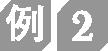 【注】这首诗是唐代宗大历二年(767)杜甫流寓夔州时的作品。古人重阳节有登高的习俗。
1.下列对这首诗的理解和赏析,不正确的一项是(　　)。
A.首联写景,一个“哀”字奠定了全诗的情感基调,也为首联描绘的画面增添了无尽的悲怆意味。
B.颔联中诗人仰望茫无边际、萧萧而下的木叶,俯视奔流不息、滚滚而来的江水,让人在细腻的景物描写中倾听诗人灵魂深处的豪迈和奋发向上的激情。
C.颈联中的“常作客”指出诗人漂泊不定的生涯;“百年”本喻为有限的人生,此处借指晚年。
D.杜甫把这首诗写得纵横恣肆,诗前半部分写景,后半部分抒情,对仗工整而又无雕琢的痕迹。
【注】这首诗是唐代宗大历二年(767)杜甫流寓夔州时的作品。古人重阳节有登高的习俗。
1.下列对这首诗的理解和赏析,不正确的一项是(　　)。
A.首联写景,一个“哀”字奠定了全诗的情感基调,也为首联描绘的画面增添了无尽的悲怆意味。
B.颔联中诗人仰望茫无边际、萧萧而下的木叶,俯视奔流不息、滚滚而来的江水,让人在细腻的景物描写中倾听诗人灵魂深处的豪迈和奋发向上的激情。
C.颈联中的“常作客”指出诗人漂泊不定的生涯;“百年”本喻为有限的人生,此处借指晚年。
D.杜甫把这首诗写得纵横恣肆,诗前半部分写景,后半部分抒情,对仗工整而又无雕琢的痕迹。
B
解析 “豪迈和奋发向上的激情”错,颔联写秋天肃杀、空旷辽阔的景色,传达出诗人韶光易逝、壮志难酬的感叹。
        
        2.这首诗以“悲秋”统领全篇,体现了中国文人登高而悲的文学传统,结合全诗分析诗人登高远眺引发了哪些“悲”?
解析 “豪迈和奋发向上的激情”错,颔联写秋天肃杀、空旷辽阔的景色,传达出诗人韶光易逝、壮志难酬的感叹。
        
        2.这首诗以“悲秋”统领全篇,体现了中国文人登高而悲的文学传统,结合全诗分析诗人登高远眺引发了哪些“悲”?

        答案      为萧瑟秋景而悲,为长年漂泊不定而悲,为孤独登台而悲,为年老多病而悲,为壮志未酬而悲,为国家百姓而悲,为潦倒穷困而悲,为不能饮酒解忧而悲。
(二)古代诗歌阅读 (本题共2小题，9分)
阅读下面这首宋词，完成15～16题。
临江仙正月二十四日晚至湖上叶梦得
三日疾风吹浩荡，绿芜未遍平沙。约回残影射明霞。水光遥泛坐，烟柳卧皱斜。
霜鬓不堪春点检，留连又见芳华。 一枝重插去年花。此身江海梦，何处定吾家。

16. 这首词表达了作者什么样的思想感情?请简要分析(6分)
(二)古代诗歌阅读 (本题共2小题，9分)
阅读下面这首宋词，完成15～16题。
临江仙正月二十四日晚至湖上叶梦得
三日疾风吹浩荡，绿芜未遍平沙。约回残影射明霞。水光遥泛坐，烟柳卧皱斜。
霜鬓不堪春点检，留连又见芳华。 一枝重插去年花。此身江海梦，何处定吾家。

16. 这首词表达了作者什么样的思想感情?请简要分析(6分)
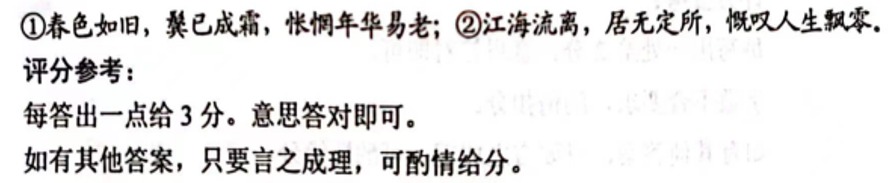 三、送别怀人诗
        典例:王勃《送杜少府之任蜀州》、李白《送友人》《闻王昌龄左迁龙标遥有此寄》、韩愈《左迁至蓝关示侄孙湘》、高适《别董大》、柳永《雨霖铃》、陈子昂《春夜别友人》等。
续表
常见手法有以下几种。①寓情于景,情景交融。②烘托,不直接写人的离情别绪,而是通过写眼中物有伤离之意来烘托人的伤离之深。③以乐景衬哀情(乐景写哀或反衬)。④想象(虚写或虚实结合)。送别诗常借助想象表达自己对朋友的留恋和关切。
阅读下面这首唐诗,完成后面的题目。
送杜少府之任蜀州
王　勃
城阙辅三秦,风烟望五津。
与君离别意,同是宦游人。
海内存知己,天涯若比邻。
无为在歧路,儿女共沾巾。
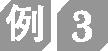 1.下列对这首诗的理解和赏析,不正确的一项是(　　)。
        A.首联语句工整,写得十分壮阔。在写景中抒情,只描绘出送别之地的风貌,送别之情自在其中。
        B.颔联写离情别意,直抒了“同是宦游人”的困顿和相互之间的友谊。
        C.颈联道出了惜别之意,既宽慰友人,也安慰自己,写出彼此情谊之深。
        D.尾联委婉地批评了友人伤心落泪的举动,间接反映了诗人郁闷、惆怅的心情。
1.下列对这首诗的理解和赏析,不正确的一项是(　　)。
        A.首联语句工整,写得十分壮阔。在写景中抒情,只描绘出送别之地的风貌,送别之情自在其中。
        B.颔联写离情别意,直抒了“同是宦游人”的困顿和相互之间的友谊。
        C.颈联道出了惜别之意,既宽慰友人,也安慰自己,写出彼此情谊之深。
        D.尾联委婉地批评了友人伤心落泪的举动,间接反映了诗人郁闷、惆怅的心情。
        解析   诗人没有批评友人的意思,而是劝慰友人不要像小孩子似的哭哭啼啼。“间接反映了诗人郁闷、惆怅的心情”错。
D
2.试分析“海内存知己,天涯若比邻”成为千古传诵的名句的原因。
2.试分析“海内存知己,天涯若比邻”成为千古传诵的名句的原因。
        答案  ①运用夸张、对偶的修辞手法。②抒发了自己对友人的真挚感情和惜别之情,表现了诗人积极乐观的人生态度。③道出了诚挚的友谊可以超越时空界限的哲理。④一改送别诗离愁别恨、伤感低沉的传统基调,写得昂扬乐观，积极向上,给人以莫大的安慰和鼓舞,故成为千古名句。
四、边塞征战诗
        典例:高适《燕歌行并序》、李贺《雁门太守行》、范仲淹《渔家傲·秋思》、岑参《白雪歌送武判官归京》、李益《夜上受降城闻笛》、王维《使至塞上》、杜甫《兵车行》、王之涣《凉州词》等。
续表
常见手法有以下几种。①修辞方面:主要有夸张、对比、互文、用典等。②人物形象的塑造方面:常用侧面烘托、动作描写、肖像描写、细节描写等手法。③意境的营造方面:常用景物烘托、虚实结合等手法。
        阅读下面这首唐诗,完成后面的题目。
燕歌行并序(节选)
高　适
　　开元二十六年,客有从元戎出塞而还者,作《燕歌行》以示。适感征戍之事,因而和焉。
汉家烟尘在东北,汉将辞家破残贼。
男儿本自重横行,天子非常赐颜色。
扌从①金②伐③鼓下榆关④,旌旆逶迤碣石间。
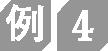 校尉羽书飞瀚海,单于猎火照狼山。
山川萧条极边土,胡骑凭陵杂风雨。
战士军前半死生,美人帐下犹歌舞。
大漠穷秋塞草腓,孤城落日斗兵稀。
身当恩遇常轻敌,力尽关山未解围。

　　【注】①扌从:撞击。②金:军中作信号用的钲、铙等金属乐器。③伐:敲击。④榆关:古关名,即今山海关(在今河北秦皇岛)。
1.下列对这首诗的理解和赏析,不正确的一项是(　　)。
        A.本诗虽用乐府旧题,却是因时事而作。前四句交代战尘起于东北,将军奉命征讨,天子特赐光彩,将军得宠而骄,为后文将军轻敌埋下伏笔。
        B.“扌从金伐鼓下榆关”四句接着写出征阵容,意象鲜明,凸显了边塞诗的特点。旌旗如云,鼓角齐鸣,羽书飞驰,可见军情紧急;猎火照夜,说明敌阵森严。
        C.“山川萧条极边土”说明战场地形是一片开阔地带,这正有利于与胡骑厮杀,突出将士们英勇无畏的战斗精神。
        D.“战士军前半死生”两句用对比手法写出了主将骄惰轻敌、不恤士卒,一面是拼死苦战,一面是恣意逸乐。这是诗中最有揭露性的描写。
1.下列对这首诗的理解和赏析,不正确的一项是(　　)。
        A.本诗虽用乐府旧题,却是因时事而作。前四句交代战尘起于东北,将军奉命征讨,天子特赐光彩,将军得宠而骄,为后文将军轻敌埋下伏笔。
        B.“扌从金伐鼓下榆关”四句接着写出征阵容,意象鲜明,凸显了边塞诗的特点。旌旗如云,鼓角齐鸣,羽书飞驰,可见军情紧急;猎火照夜,说明敌阵森严。
        C.“山川萧条极边土”说明战场地形是一片开阔地带,这正有利于与胡骑厮杀,突出将士们英勇无畏的战斗精神。
        D.“战士军前半死生”两句用对比手法写出了主将骄惰轻敌、不恤士卒,一面是拼死苦战,一面是恣意逸乐。这是诗中最有揭露性的描写。
C
解析  “这正有利于与胡骑厮杀,突出将士们英勇无畏的战斗精神”错。事实上“山川萧条极边土”,说明战场地形是无险可凭的开阔地带,这有利于胡骑驰突,故接写敌军如暴风骤雨袭来。即利于敌人,而不是利于己方。

2.本诗序言说“感征戍之事”而和之,本诗节选部分抒发了哪些情感?请简要分析。
解析  “这正有利于与胡骑厮杀,突出将士们英勇无畏的战斗精神”错。事实上“山川萧条极边土”,说明战场地形是无险可凭的开阔地带,这有利于胡骑驰突,故接写敌军如暴风骤雨袭来。即利于敌人,而不是利于己方。

2.本诗序言说“感征戍之事”而和之,本诗节选部分抒发了哪些情感?请简要分析。
    答案   ①对将士奋勇戍边的期待,前八句写边疆战事紧急,将士们应奋勇报国;②慨叹征战之苦,“山川”“大漠”句的萧瑟景象,为“斗兵稀”做衬托,同时写战斗一直持续到傍晚;③谴责将领骄傲轻敌、荒淫失职,造成战场失利,使战士们牺牲,“身当恩遇常轻敌”揭示
了战场失利的主要原因;④对将军和士兵待遇不公的愤懑,“战士”两句运用对比的手法,反映了将士间苦乐不均的现实。
          解析       “男儿本自重横行,天子非常赐颜色”,期待将士们保家卫国,杀敌立功,报答皇恩。“山川萧条极边土”“大漠穷秋塞草腓”等句说明边塞条件艰苦,征战戍守非常不容易,突出了战士们的顽强,表现了诗人对他们的怜悯之情。“战士军前半死生,美人帐下犹歌舞”,反映出诗人对主将的愤恨,战士们战死疆场,而主将们却歌舞升平、醉生梦死,这必然会导致战争的失利。诗人通过战场情景的再现,表现了对战士们的同情和对主将的不作为和荒淫无耻的批判。
五、咏史怀古诗
        典例:苏轼《念奴娇·赤壁怀古》、王安石《桂枝香·金陵怀古》、辛弃疾《永遇乐·京口北固亭怀古》《南乡子·登京口北固亭有怀》、张养浩《山坡羊·骊山怀古》《山坡羊·潼关怀古》、许浑《咸阳城东楼》、刘长卿《长沙过贾谊宅》、杜牧《赤壁》、李商隐《贾生》等。
常见手法有以下几种。①借景抒情(寓情于景)。②对比手法,描写眼前衰败、荒凉的景象,与历史上的繁华、兴盛之景形成鲜明的对比。③化用典故,借典故寄托自己的感伤或对国事的讽喻。④衬托,诗人往往临古迹而抒怀,以哀景衬哀情。⑤虚实结合。
        
          阅读下面这首宋词,完成后面的题目。
念奴娇·赤壁怀古
苏　轼
        大江东去,浪淘尽,千古风流人物。故垒西边,人道是,三国周郎赤壁。乱石穿空,惊涛拍岸,卷起千堆雪。江山如画,一时多少豪杰。
        遥想公瑾当年,小乔初嫁了,雄姿英发。羽扇纶巾,谈笑间,樯橹灰飞烟灭。故国神游,多情应笑我,早生华发。人生如梦,一尊还酹江月。
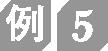 1.下列对这首词的理解和赏析,不正确的一项是(　　)。
        A.前三句从亘古浩荡的长江起笔,笔触由现实的景物转到历史的人物,这两个场景冲破了时间与空间的束缚,为词人的追古抚今提供了无限的可能。
        B.“乱石穿空,惊涛拍岸,卷起千堆雪”,短短的十三个字包含了对静态、动态、声音、色彩及景象的描写,让读者有身临其境之感。
        C.词人在写作上实现了写景、咏史、抒情的紧密结合,字里行间透露出对英雄人物的缅怀追忆,并由此表达自身对自然山水的喜爱,也透露出词人壮志难酬的感慨。
        D.这首词结尾两句“人生如梦,一尊还酹江月”和《永遇乐·京口北固亭怀古》的结尾两句所表现出的心境一致。
1.下列对这首词的理解和赏析,不正确的一项是(　　)。
        A.前三句从亘古浩荡的长江起笔,笔触由现实的景物转到历史的人物,这两个场景冲破了时间与空间的束缚,为词人的追古抚今提供了无限的可能。
        B.“乱石穿空,惊涛拍岸,卷起千堆雪”,短短的十三个字包含了对静态、动态、声音、色彩及景象的描写,让读者有身临其境之感。
        C.词人在写作上实现了写景、咏史、抒情的紧密结合,字里行间透露出对英雄人物的缅怀追忆,并由此表达自身对自然山水的喜爱,也透露出词人壮志难酬的感慨。
        D.这首词结尾两句“人生如梦,一尊还酹江月”和《永遇乐·京口北固亭怀古》的结尾两句所表现出的心境一致。
D
解析   “人生如梦,一尊还酹江月”表达出词人的怀才不遇,无人相知的苦闷和忧郁之情。而《永遇乐·京口北固亭怀古》最后两句“廉颇老矣,尚能饭否”运用典故,表达了词人渴望建功立业,为国效力、为国出征的心愿。两句表达的情感不一致。
        
        2.明代王世贞说:“学士此词,亦自雄壮,感慨千古。果令铜将军于大江奏之,必能使江波鼎沸。”此语形象真切地道出了本词豪放的风格特征。你认为其“豪放”具体表现在哪些方面?请结合内容简要分析。
解析   “人生如梦,一尊还酹江月”表达出词人的怀才不遇,无人相知的苦闷和忧郁之情。而《永遇乐·京口北固亭怀古》最后两句“廉颇老矣,尚能饭否”运用典故,表达了词人渴望建功立业,为国效力、为国出征的心愿。两句表达的情感不一致。
        
        2.明代王世贞说:“学士此词,亦自雄壮,感慨千古。果令铜将军于大江奏之,必能使江波鼎沸。”此语形象真切地道出了本词豪放的风格特征。你认为其“豪放”具体表现在哪些方面?请结合内容简要分析。
        答案   (1)场景豪放,波澜壮阔。开篇“大江”滚滚东流,随即写“浪淘尽”“千古风流人物”,给读者设置了一个极为广阔浩渺的空间和悠久绵延的时间背景。
(3)语言豪放,铿锵有力。①动词运用传神,刚劲有力。如运用“淘”“穿”“拍”“卷”等动词。②词类活用,摇曳多姿。如“灰飞烟灭”,“灰”和“烟”名词作状语,活用中又有比喻,使表达生动形象。
        (4)人物豪放,英雄气概。词人善于运用多种表达技巧来塑造英雄形象。有正面直叙,有侧面衬托,凸显了周瑜的雄姿英发、叱咤风云、丰功伟绩。
        (5)情感豪放,超然旷达。从“大江东去”的高昂激越豪迈,到遥想公瑾当年的景仰羡慕,到“人生如梦”的沉郁苍凉,再到“一尊还酹江月”的超然旷达,全词基调豪壮,豪壮中交织着悲苦和旷达、出世与入世、消沉与豪迈种种复杂的情绪和心态。
六、山水田园诗
        典例:杜甫《客至》、《绝句》(两个黄鹂鸣翠柳),陆游《游山西村》,陶渊明《归园田居(其一)》《饮酒(其五)》,王维《竹里馆》《山居秋暝》《鹿柴》《鸟鸣涧》,孟浩然《过故人庄》《望洞庭湖赠张丞相》,等等。
续表
常见手法有以下几种。①运用的修辞手法:比喻、拟人、夸张、对比等。②写景的表现手法:白描与工笔;观察角度高、低、俯、仰的变化与远、近、高、低的顺序;光、影、色彩的渲染,视觉、听觉、嗅觉、触觉的运用;虚实结合(眼前之景与想象之景);动静结合(以动衬静、化动为静与化静为动)。③常用的抒情方法:借景抒情,融情于景。
阅读下面这首晋诗,完成后面的题目。
归园田居(其一)
陶渊明
少无适俗韵,性本爱丘山。误落尘网中,一去三十年。
羁鸟恋旧林,池鱼思故渊。开荒南野际,守拙归园田。
方宅十余亩,草屋八九间。榆柳荫后檐,桃李罗堂前。
暧暧远人村,依依墟里烟。狗吠深巷中,鸡鸣桑树颠。
户庭无尘杂,虚室有余闲。久在樊笼里,复得返自然。
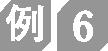 1.下面对诗歌的理解和赏析不正确的一项是(　　)。
        A.前四句是近景。土地,草房;榆柳,桃李;村庄,炊烟;狗吠,鸡鸣……这些平平常常的景物,在诗人笔下,构成了一幅恬静幽美、清新喜人的图画。
        B.“守拙”的“拙”,即朴拙,含有原始本真的意思,与世俗的虚伪机巧相对,表明了诗人对官场虚伪机巧的极其厌恶。
        C.诗人用“羁鸟”和“池鱼”作对比,说明自己跟“羁鸟”和“池鱼”一样,早有摆脱官场束缚、返回田园隐居的强烈愿望。同时也体现出诗人对“羁鸟”“池鱼”的热爱。
        D.后四句是远景。这四句不仅流露出诗人对田园风光的由衷喜爱,而且用纯朴、幽静的田园景色与虚伪欺诈、互相倾轧的上层社会进行了鲜明的对比。
1.下面对诗歌的理解和赏析不正确的一项是(　　)。
        A.前四句是近景。土地,草房;榆柳,桃李;村庄,炊烟;狗吠,鸡鸣……这些平平常常的景物,在诗人笔下,构成了一幅恬静幽美、清新喜人的图画。
        B.“守拙”的“拙”,即朴拙,含有原始本真的意思,与世俗的虚伪机巧相对,表明了诗人对官场虚伪机巧的极其厌恶。
        C.诗人用“羁鸟”和“池鱼”作对比,说明自己跟“羁鸟”和“池鱼”一样,早有摆脱官场束缚、返回田园隐居的强烈愿望。同时也体现出诗人对“羁鸟”“池鱼”的热爱。
        D.后四句是远景。这四句不仅流露出诗人对田园风光的由衷喜爱,而且用纯朴、幽静的田园景色与虚伪欺诈、互相倾轧的上层社会进行了鲜明的对比。
C
解析  “同时也体现出诗人对‘羁鸟’‘池鱼’的热爱”错。诗人用“羁鸟”“池鱼”来比喻自己,诗中透露的是诗人对乡村生活的喜爱,而不是对“羁鸟”和“池鱼”的喜爱。

2.在《归园田居(其一)》一诗中,诗人采用什么手法来展现田园风光?诗作的点睛之笔“久在樊笼里,复得返自然”表现了诗人怎样的感情?
解析  “同时也体现出诗人对‘羁鸟’‘池鱼’的热爱”错。诗人用“羁鸟”“池鱼”来比喻自己,诗中透露的是诗人对乡村生活的喜爱,而不是对“羁鸟”和“池鱼”的喜爱。

2.在《归园田居(其一)》一诗中,诗人采用什么手法来展现田园风光?诗作的点睛之笔“久在樊笼里,复得返自然”表现了诗人怎样的感情?
        答案     诗人采用了白描、动静结合、情景交融等表现手法,展现出一派宁静和谐而又充满生机的田园风光。“樊笼”比喻官场,此句表达了诗人对官场的厌恶及久在官场的悔恨之情,也表达了终于摆脱官场羁绊的欣喜之情。
七、即事(景)抒怀诗
        即事(景)抒怀,指的是诗人就某件事或眼前之景发表自己的议论,抒发自己的感慨。即事(景)抒怀诗,一般来说并无严格的界定,许多其他题材的作品,如怀亲、送友、思乡,抒发人生感慨、闲情逸趣等,一般皆可笼统地称为“即事(景)抒怀诗”。
        典例:曹操《观沧海》《短歌行》,李白《峨眉山月歌》《梦游天姥吟留别》,杜甫《登高》《望岳》《茅屋为秋风所破歌》《石壕吏》,白居易《卖炭翁》,陆游《十一月四日风雨大作》,陈子昂《登幽州台歌》,王安石《登飞来峰》,赵师秀《约客》,王绩《野望》,晏殊《浣溪沙》(一曲新词酒一杯),苏轼《水调歌头》(明月几时有)、《江城子·密州出猎》、《定风波》(莫听穿林打叶声),欧阳修《采桑子》(轻舟短棹西湖好),等等。
常见手法有以下几种。①运用的修辞手法:比喻、拟人等。②叙事写景的表现手法:虚实结合;衬托(以动衬静、以乐衬哀);正侧面描写;白描与细节描写。③常用的抒情方法:直抒胸臆;展开想象,寄托情感;借景抒情,委婉抒情。
         阅读下面这首唐诗,完成后面的题目。
春江花月夜(节选)
张若虚
江畔何人初见月?江月何年初照人?人生代代无穷已,江月年年望相似。
不知江月待何人,但见长江送流水。白云一片去悠悠,青枫浦上不胜愁。
            谁家今夜扁舟子?何处相思明月楼?可怜楼上月裴回【注】,应照离人妆镜台。
                玉户帘中卷不去,捣衣砧上拂还来。
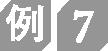 【注】裴回:同“徘徊”。
1.下面对诗歌的理解和赏析,不正确的一项是(　　)。
A.“可怜楼上月裴回”一句运用比喻的修辞手法,生动形象地写出了思妇对离人的思念之情。
B.诗人仰望明月,不由自主地对宇宙生成、人类本源、人的生存状态进行追问。这种追问是人类永恒的哲学话题,使得诗的意境浑厚博大,深沉旷远。
C.“白云”四句总写在春江花月夜中思妇与游子的两地思念之情。“白云”“青枫浦”托物寓情,白云飘忽象征“扁舟子”的行踪不定。
D.全诗随着韵脚的转换变化、平仄的交错运用,一唱三叹,前后呼应,既回环往复,又层出不穷,音乐节奏感强烈而优美。
【注】裴回:同“徘徊”。
1.下面对诗歌的理解和赏析,不正确的一项是(　　)。
A.“可怜楼上月裴回”一句运用比喻的修辞手法,生动形象地写出了思妇对离人的思念之情。
B.诗人仰望明月,不由自主地对宇宙生成、人类本源、人的生存状态进行追问。这种追问是人类永恒的哲学话题,使得诗的意境浑厚博大,深沉旷远。
C.“白云”四句总写在春江花月夜中思妇与游子的两地思念之情。“白云”“青枫浦”托物寓情,白云飘忽象征“扁舟子”的行踪不定。
D.全诗随着韵脚的转换变化、平仄的交错运用,一唱三叹,前后呼应,既回环往复,又层出不穷,音乐节奏感强烈而优美。
A
解析   “‘可怜楼上月裴回’一句运用比喻的修辞手法”错,“裴回”一句运用了拟人的修辞手法。

2.“月”这一意象在全诗中有何作用?《春江花月夜》这首诗蕴含了怎样的人生哲理?
解析   “‘可怜楼上月裴回’一句运用比喻的修辞手法”错,“裴回”一句运用了拟人的修辞手法。

2.“月”这一意象在全诗中有何作用?《春江花月夜》这首诗蕴含了怎样的人生哲理?
    答案   (1)月是诗起止的线索,是诗中情景兼容之物。本诗以月亮为景物描写的主体和引发感叹、抒发情思的依托,表里兼顾,情景交融,使全诗浑然一体。
    (2)本诗描绘了一幅美妙的春江花月夜图,诗人面对春、江、花、月、夜这五种事物集中体现出的最动人的良辰美景,抒发了人生短暂、宇宙无穷的惆怅之情。一个人的生命是有限的,但人类代代延续,永远没有尽头。诗人虽有对人生短暂的感慨,但更多的是对人生的追求与热爱。
八、爱情闺怨诗
     典例:《诗经》中《卫风·氓》《邶风·静女》《卫风·木瓜》《秦风·蒹葭》《周南·关雎》,李商隐《夜雨寄北》、《无题》(相见时难别亦难),苏轼《江城子》(十年生死两茫茫),李清照《声声慢》(寻寻觅觅)、《一剪梅》(红藕香残玉簟秋),乐府民歌《上邪》,欧阳修《蝶恋花》(庭院深深深几许),李白《子夜吴歌》,王昌龄《闺怨》,温庭筠《望江南》(梳洗罢),等等。
续表
常见手法有以下几种。①比兴(托物起兴)。先从自然之物写起,然后用比喻、象征等手法引出所要表达的事情或情感,强化对物象的描写, 以起烘托感情、渲染气氛的作用。②衬托(正衬和反衬)。寒月孤灯、冷衾泪枕、月落星稀、凄风苦雨、漏声雁影等凄凉之景往往衬托主人公的孤寂与幽怨,青青杨柳、双飞斜燕、浩荡春风等充满活力生机之景更能反衬闺中思妇的悲伤与幽怨。③抑扬结合(先扬后抑和欲扬先抑)。
阅读下面的诗歌,完成后面的题目。
氓(节选)
《诗经·卫风》
    桑之未落,其叶沃若。于嗟鸠兮,无食桑葚!于嗟女兮,无与士耽!士之耽兮,犹可说也。女之耽兮,不可说也!
      桑之落矣,其黄而陨。自我徂尔,三岁食贫。淇水汤汤,渐车帷裳。女也不爽,士贰其行。士也罔极,二三其德。
        三岁为妇,靡室劳矣。夙兴夜寐,靡有朝矣。言既遂矣,至于暴矣。兄弟不知,咥其笑矣。静言思之,躬自悼矣。
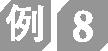 1.下列对《氓》节选部分的理解和赏析,不正确的一项是(　　)。
A.节选部分以女子的视角讲述了其婚后挑起生活重担的事实,以此反衬男子的无情无义。
B.节选部分第三节叙述了女子婚后日夜辛劳却被抛弃,以及回到娘家后被兄弟嘲笑的遭遇。
C.节选部分运用了对比手法,如“女也不爽,士贰其行”是女子和男子对爱情态度的对比。
D.节选部分抒情色彩浓郁,既有女子对男子的不舍之情,也有被抛弃后的怨愤和痛苦之情。
D
1.下列对《氓》节选部分的理解和赏析,不正确的一项是(　　)。
A.节选部分以女子的视角讲述了其婚后挑起生活重担的事实,以此反衬男子的无情无义。
B.节选部分第三节叙述了女子婚后日夜辛劳却被抛弃,以及回到娘家后被兄弟嘲笑的遭遇。
C.节选部分运用了对比手法,如“女也不爽,士贰其行”是女子和男子对爱情态度的对比。
D.节选部分抒情色彩浓郁,既有女子对男子的不舍之情,也有被抛弃后的怨愤和痛苦之情。
    解析  “有女子对男子的不舍之情”错。由“女之耽兮,不可说也”“静言思之,躬自悼矣”可知,女子此时已幡然醒悟,决意离开,而非“不舍”。
2.简析节选部分比兴兼用的效果。
2.简析节选部分比兴兼用的效果。
    答案   ①节选部分一、二节都是以桑起兴,形成一个对比鲜明的平行结构:写婚姻由美好走向破裂。②分别以“桑之未落,其叶沃若”和“桑之落矣,其黄而陨”开头,是“比而兴也”。采桑养蚕应该是女主人公的日常劳动生活,更显得自然真切。再如,“淇则有岸,隰则有泮”也是比、兴兼用,语气委婉而词锋刚劲。比、兴的运用,表面上中断了叙述,舒缓了节奏,实则往往暗示了故事的走向,起到了过渡的作用。